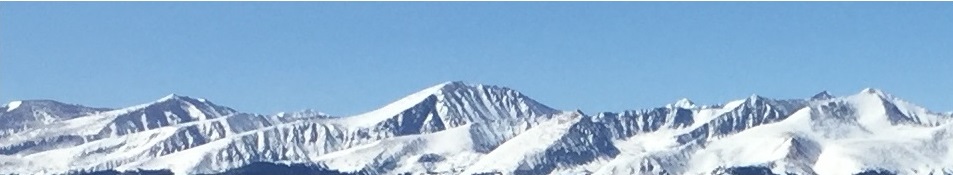 Unit 4 Review
This web quiz may appear as two pages on tablets and laptops.

I recommend that you view it as one page by clicking on the open book icon        at the bottom of the page.
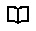 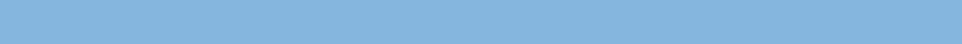 Unit 4 Review
Unit 4 covers:
Chapter 12
Chapter 13
Chapter 20
Chapter 22

Be sure to see the exact textbook pages listed on our “LESSONS” page or App.
Unit 4 Review
Major topics :
Comp. labor market and imperfect comp. in product market
The profit maximizing Rule for employing labor (MRP = MRC)
The alloc. efficient quantity of labor (VMP = W)
Labor is a derived demand 
Determinants of Labor demand
Determinants of price elasticity of labor demand
Competitive labor market
Be sure to see the “Outcomes – what you should learn” listed on our LESSONS page and App.
Exam 4 Review
Study Ideas:
Learn the vocabulary – see flashcards on Lesson webpage or app
 Draw each graph and know examples that they represent
 Learn each model – see Yellow Pages
Be sure to see the “Outcomes – what you should learn” listed on our LESSONS page and App.
Unit 4 Review
Study Ideas – DO PROBLEMS:
Do the Yellow Page problems
Do the Required Activities
Do the Clicker Quizzes
Look at the Pre-quizzes
Do the Practice Exercises  (see link on Bb)
Be sure to see the “Outcomes – what you should learn” listed on our LESSONS page and App.
Unit 4 Review
Study Ideas:
Do you understand
 each of the 
“Outcomes – what you shuol learn” listed on our 
LESSONS page and App?
1. Which of the following is NOT one of the three options that society has for dealing with scarcity?
Use existing resources wisely
Allocative Efficiency
Reduce wants or expectations
Economic growth
1. Which of the following is NOT one of the three options that society has for dealing with scarcity?
Use existing resources wisely
Allocative Efficiency
Reduce wants or expectations
Economic growth
Study hard!